REGISTRO VISUAL
PAIPOTE
12 abril-15 mayo
Albergue Fundación Paipote
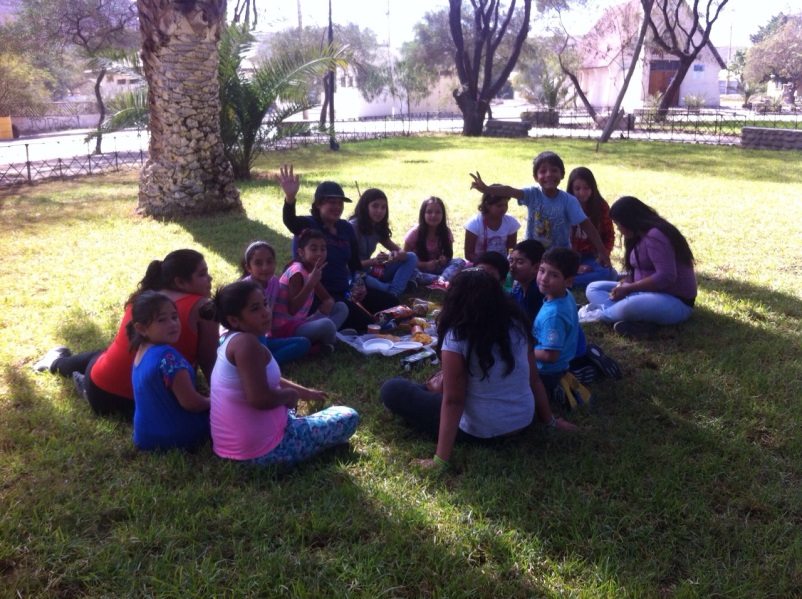 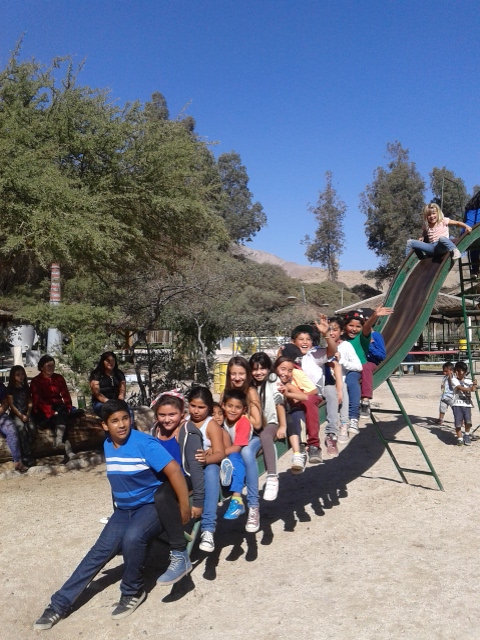 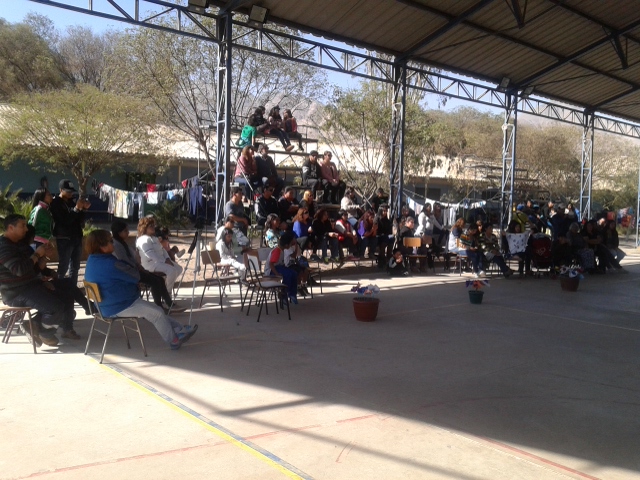 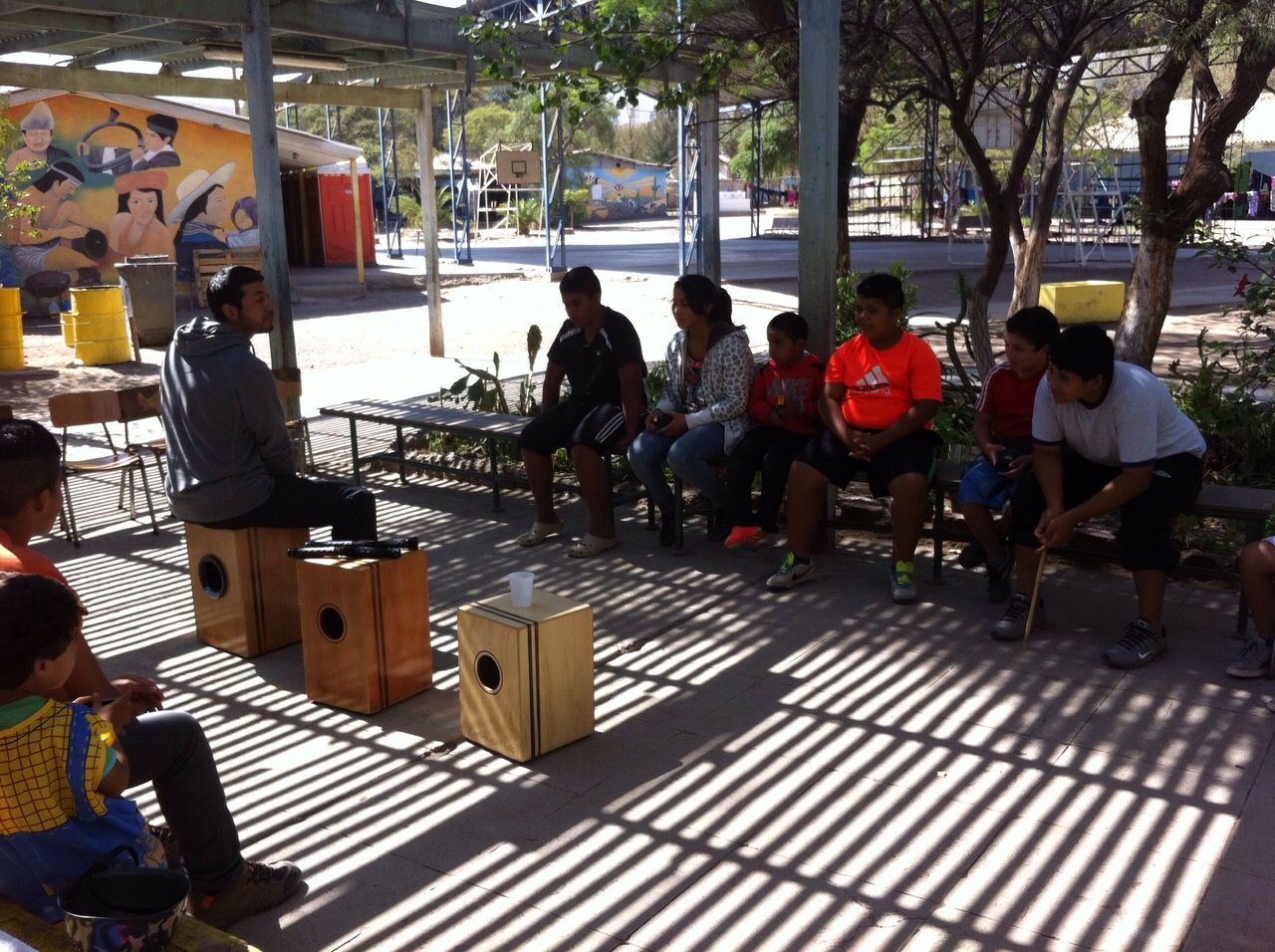 30 Abril-  25 Junio
Intervención Calle Prat y Vergara
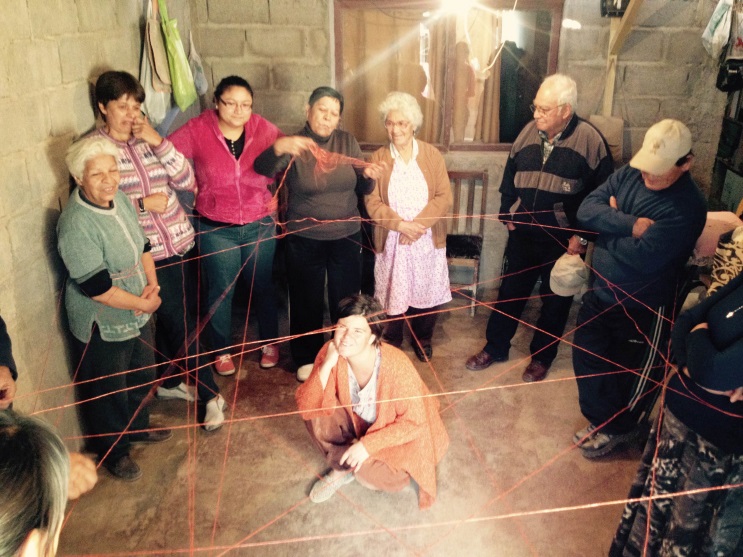 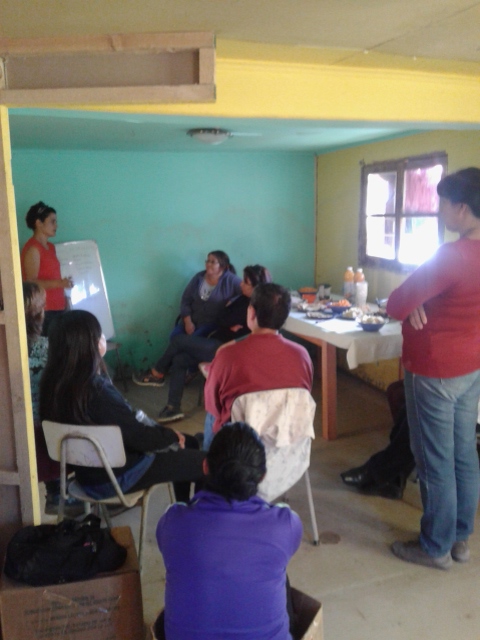 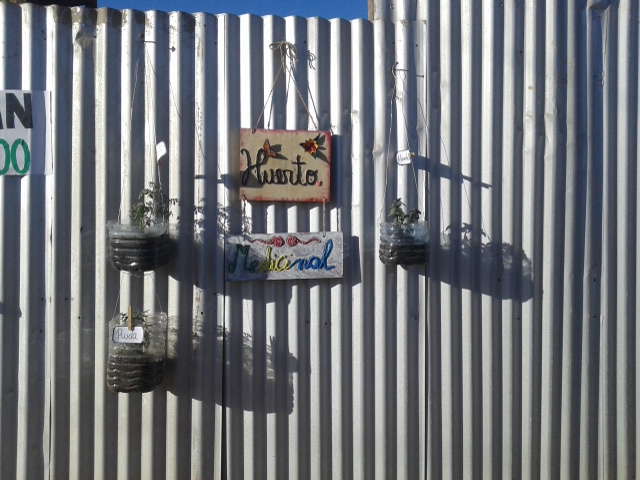 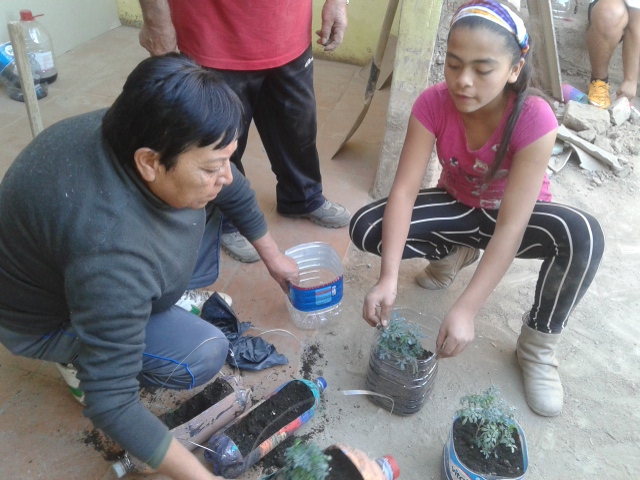 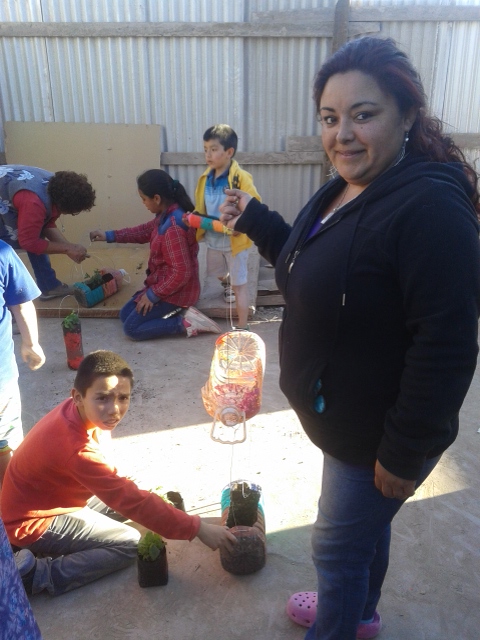 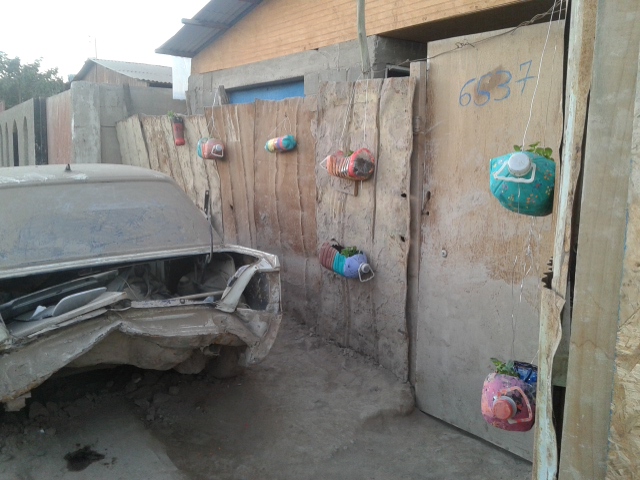 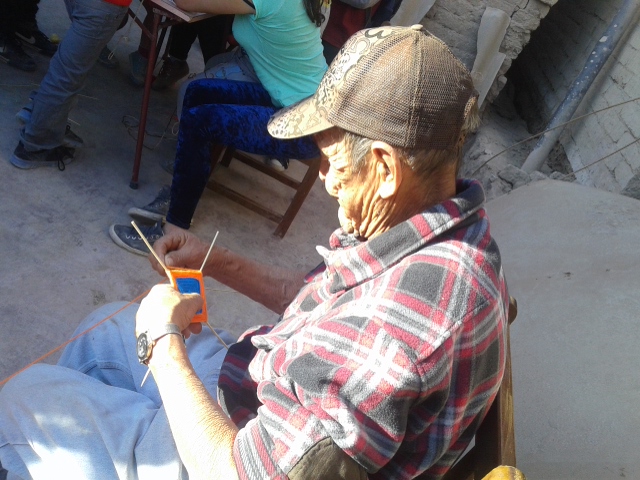 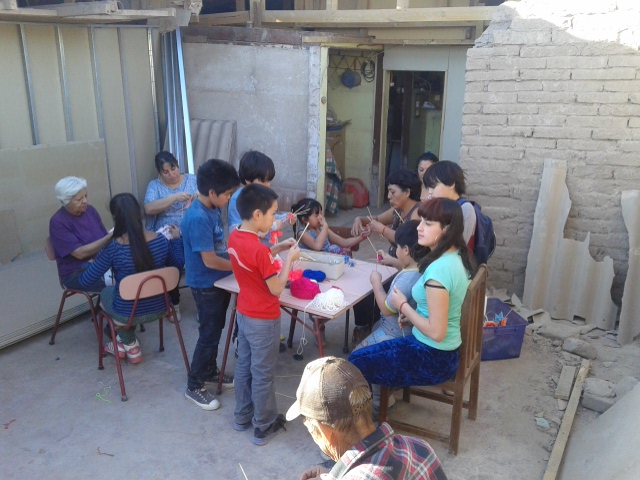 14 de Mayo en adelante
Trabajo con Delegados por calle
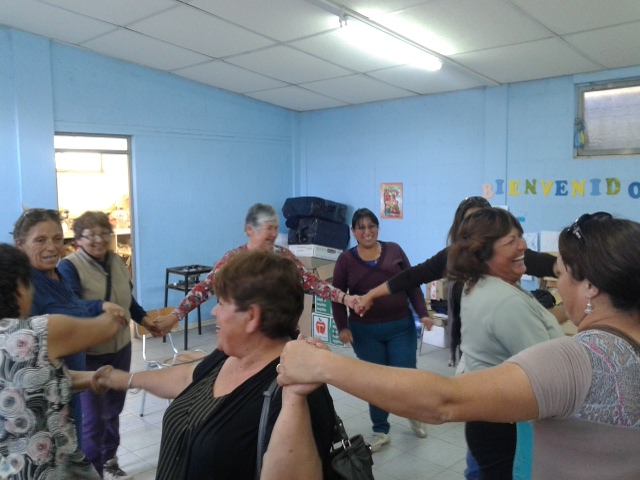 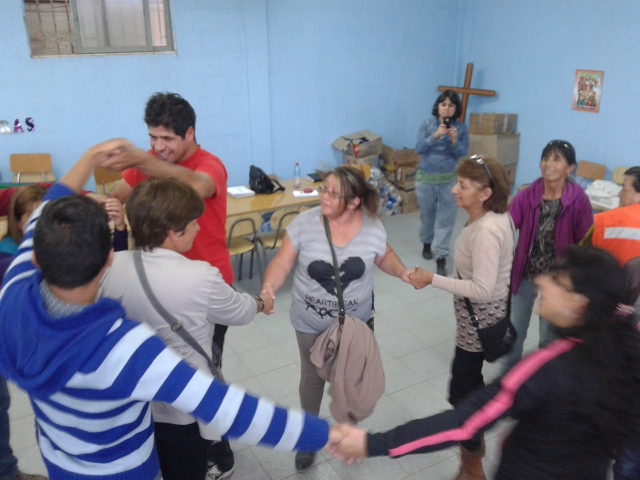 18-20 de Mayo
Mira Pez en Escuela Estación Paipote
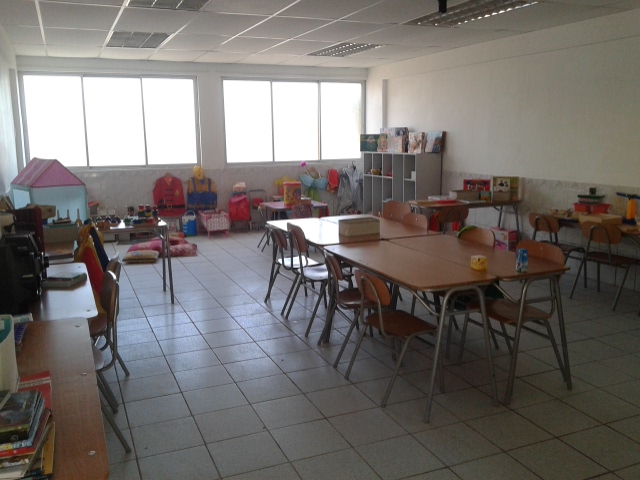 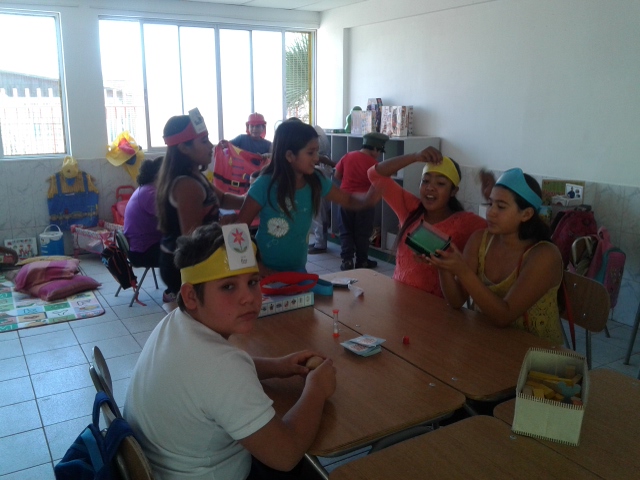 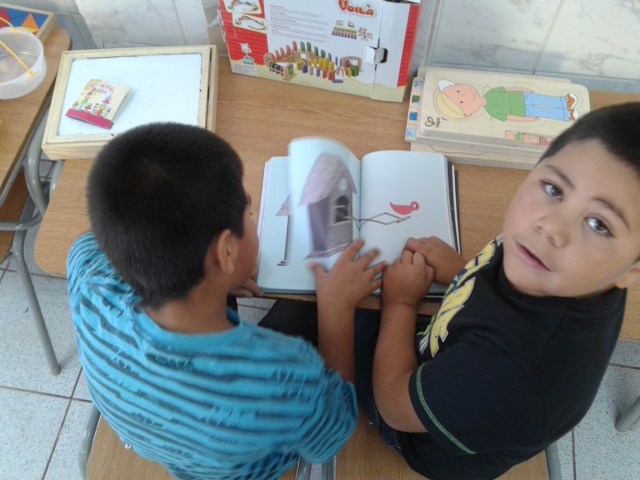 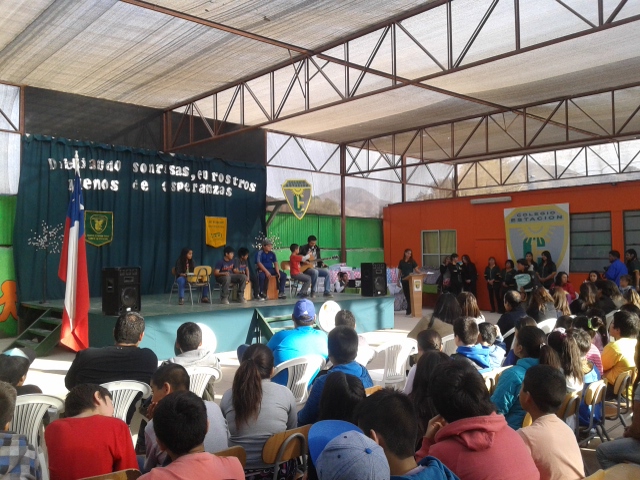 1-19 de Junio
Mira Pez en Iglesia Santa Gema
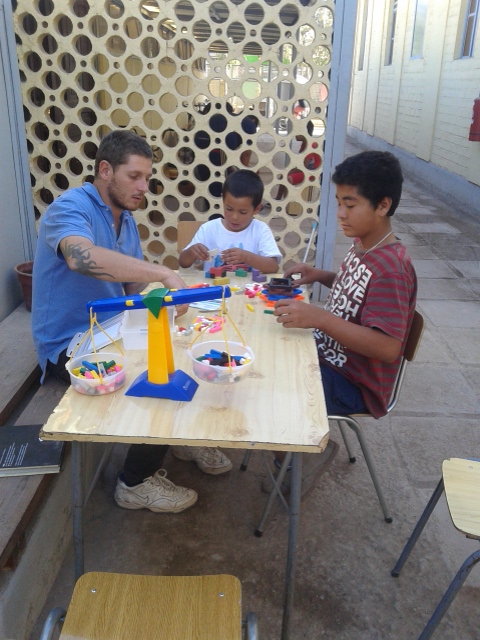 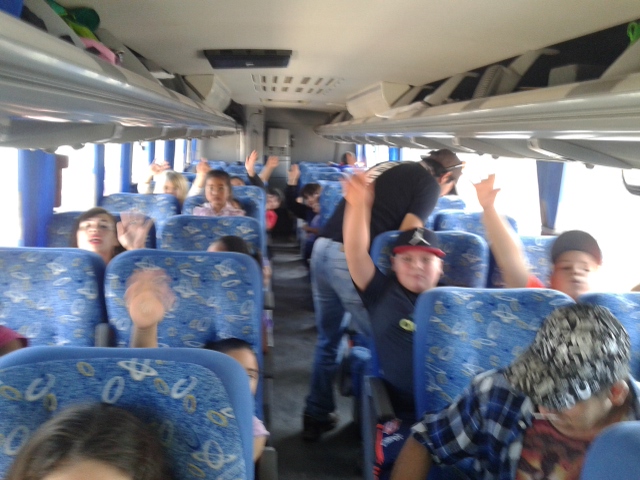 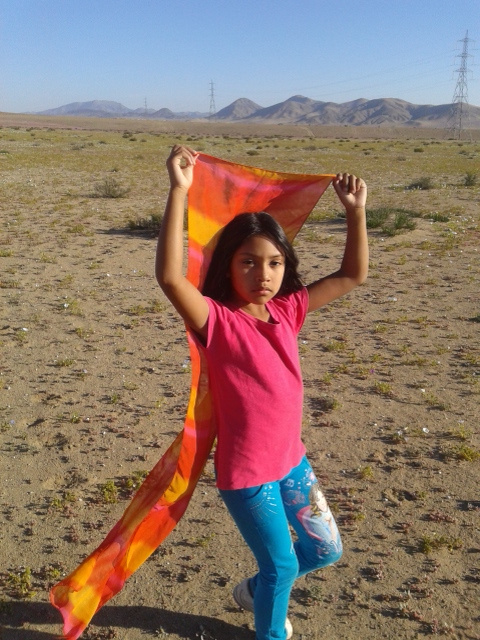 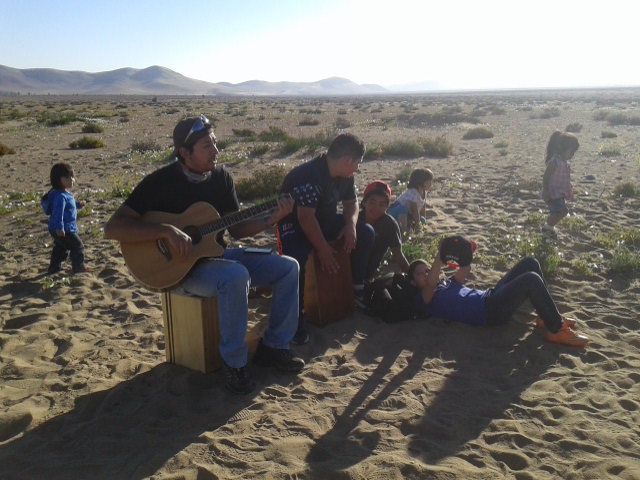 22 en adelante proyecto Domo Salud
un refugio de bienestar para Paipote
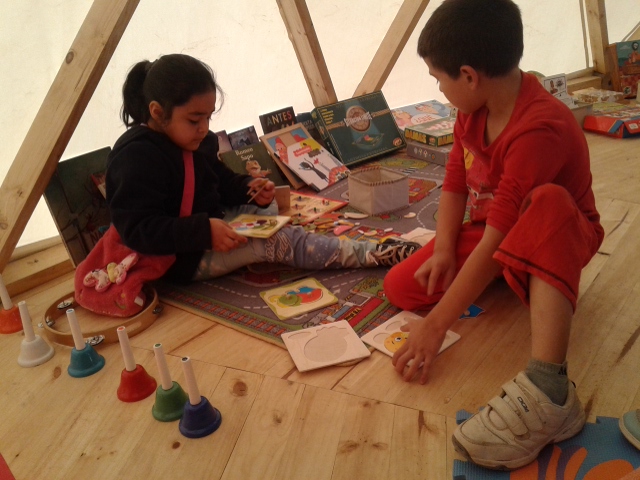 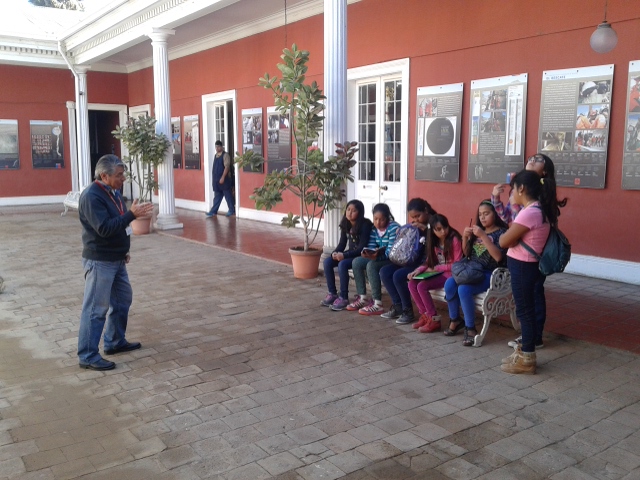 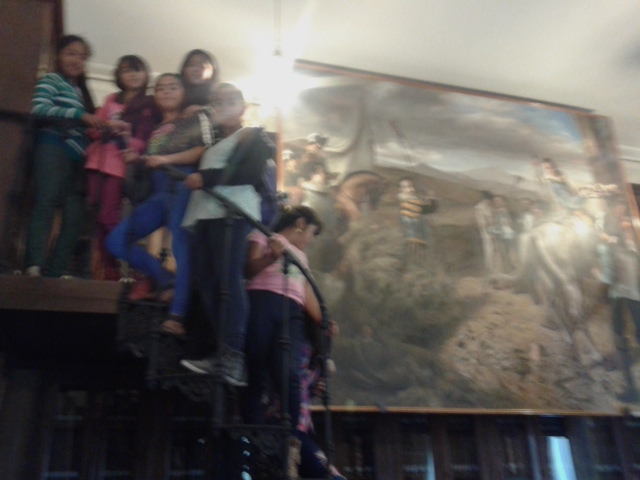 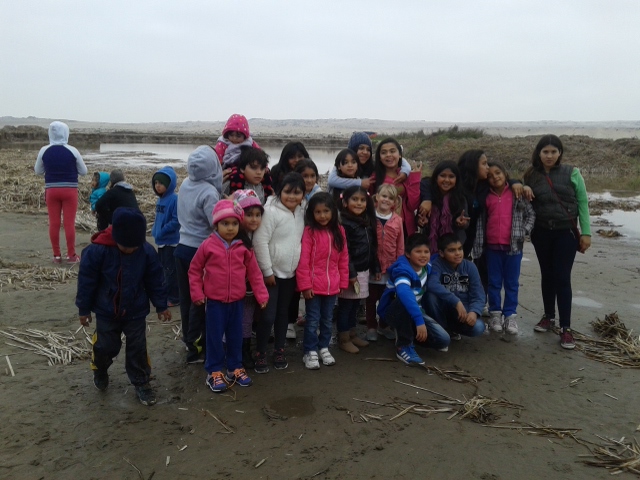 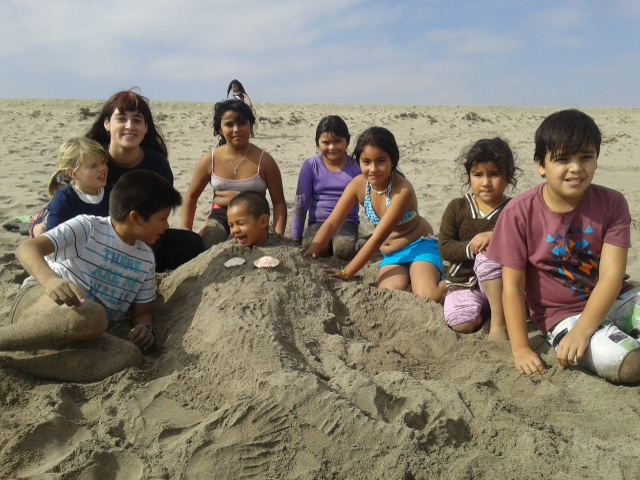 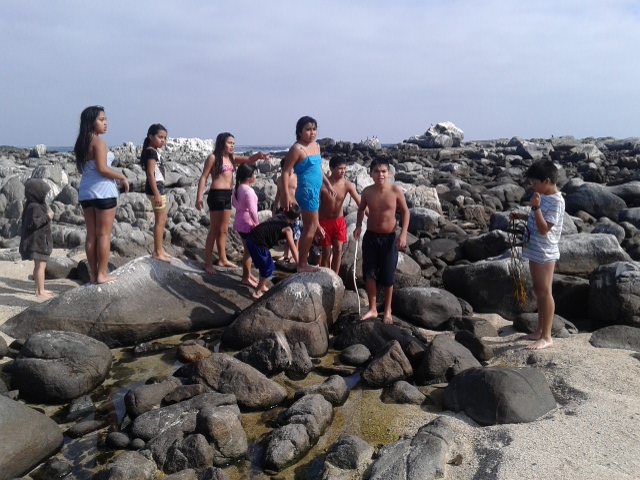 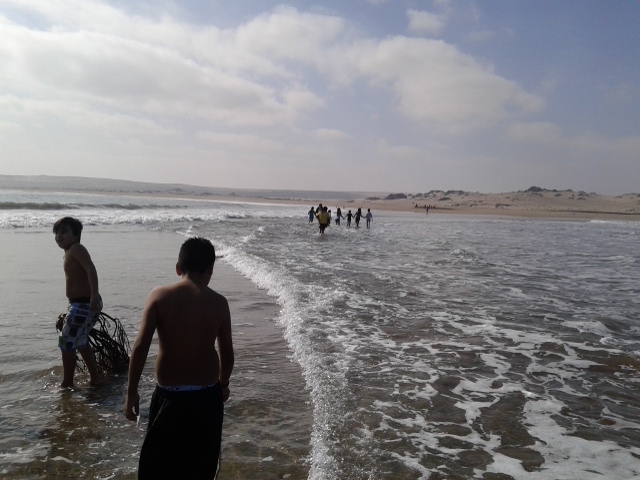 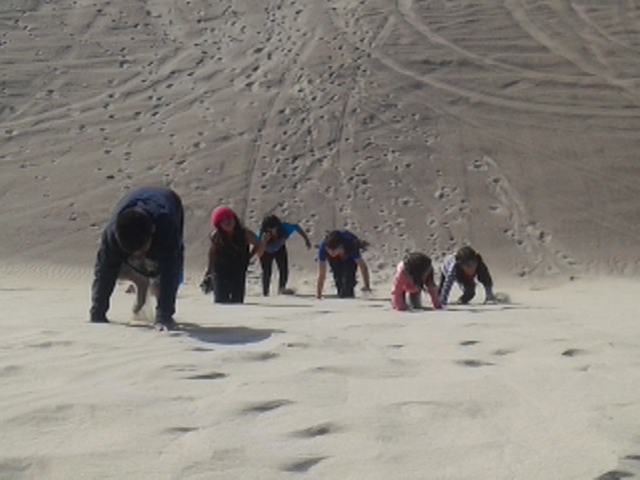 GRACIAS